Trustworthy AutonomyLecture 8
Bineet Ghosh
bineet@ua.edu
Example 2: Reachability Verification
Hardware chip designed using some complex logic.






Computation: Sequence of inputs, Sequence of Outputs
Proving that the computation is “correct”.
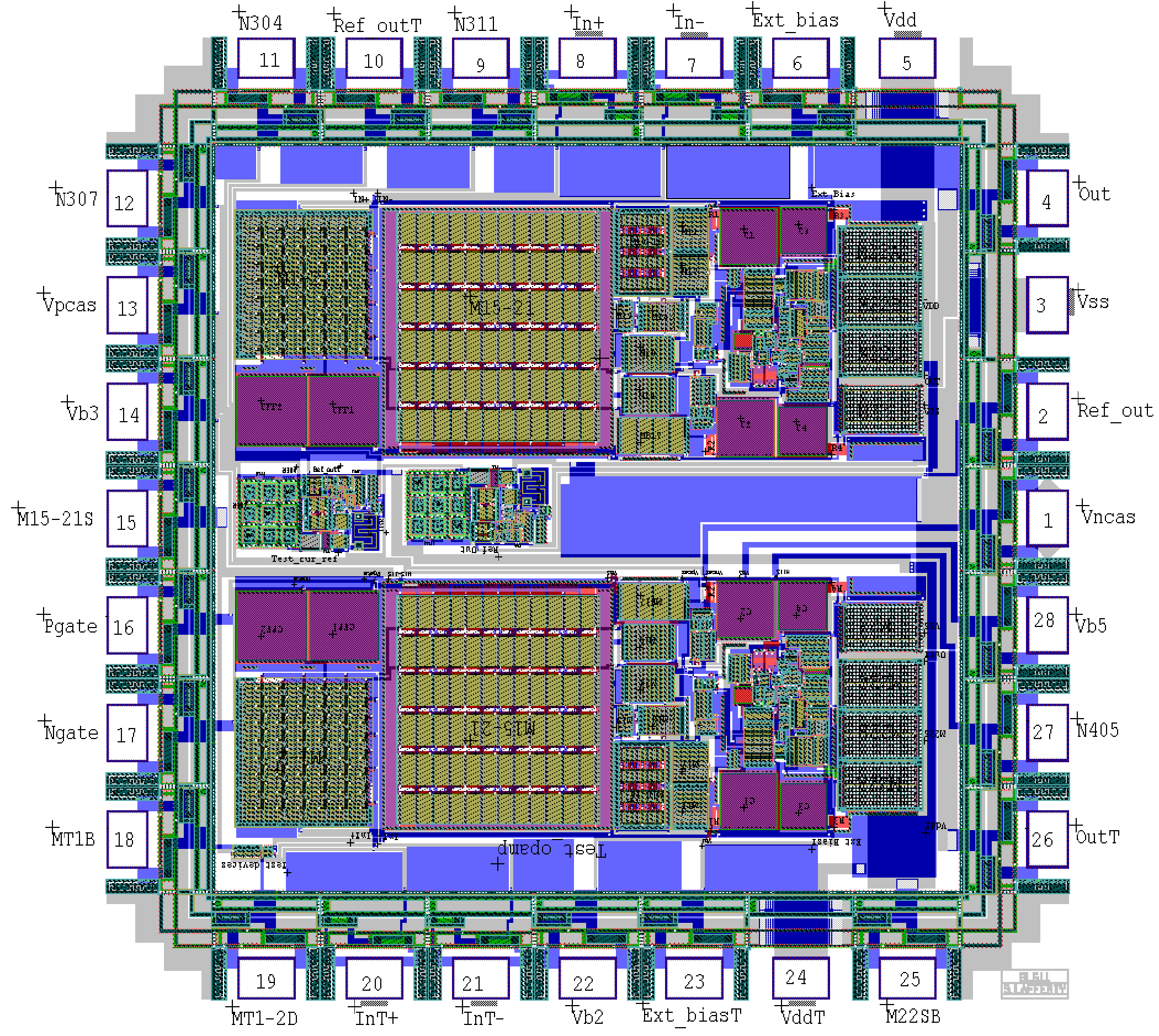 Example 2: Reachability Verification
[Speaker Notes: l_1,x_1 ->]
Safety Of Circuits
Propositional Logic And Sudoku
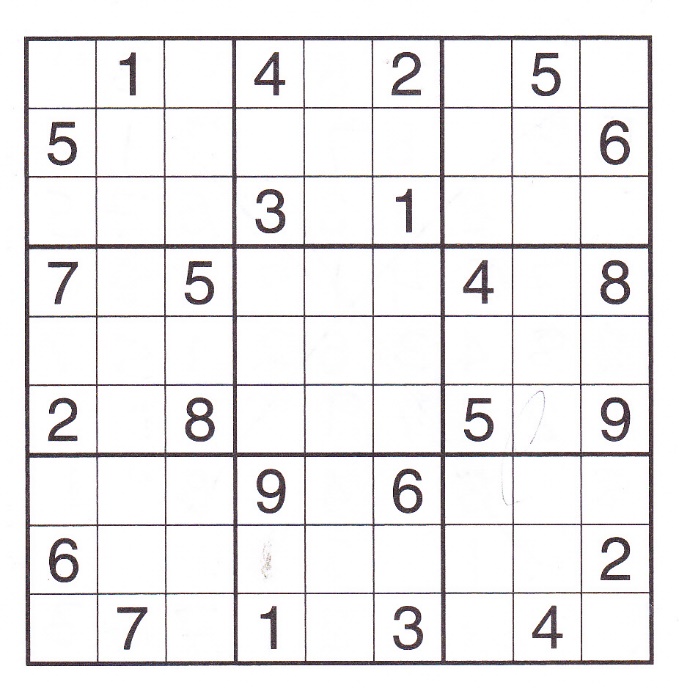 Solving Sudoku using SAT solvers?
Rules:
Every row has 1–9.
Every column has 1–9.
Every marked 3x3 square has 1–9.
No number is repeated in row,column, or square.
How to solve?
4 Coloring using SAT
a
b
d
c
e
f
g
[Speaker Notes: Can you have multiple colors on a vetex (stupid question? Not when doing logic)
If a is RED – it cannot have any other colors. 
Repeat the same 
for other colors, 
and other vertices
Adjacent vertices have different colors
Repeat the same 
for other colors, 
and other vertices]
Propositional Logic And Sudoku
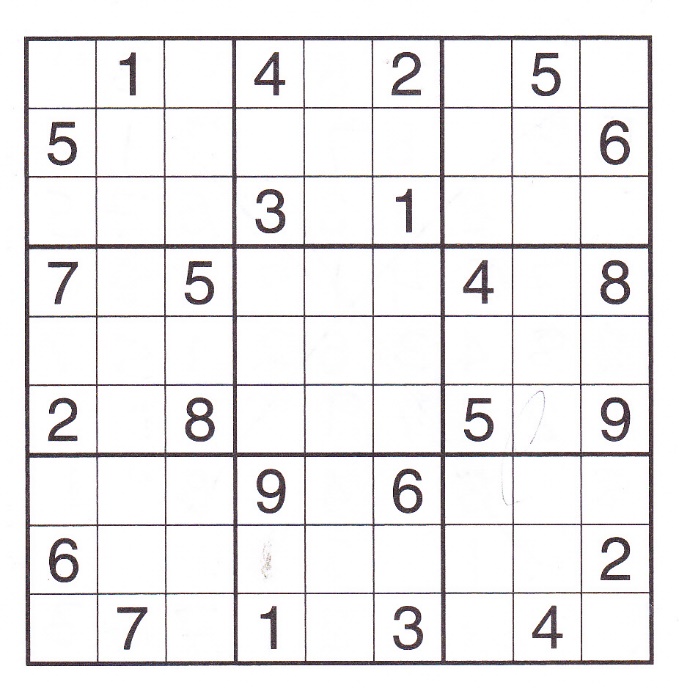 Solving Sudoku using SAT solvers?
Rules:
Every row has 1–9.
Every column has 1–9.
Every marked 3x3 square has 1–9.
No number is repeated in row,column, or square.
How to solve?
[Speaker Notes: a_i,j,v = T, iff a_ij has value v
\forall_and_i \forall_and_j \forall_or_v aijv]
Algorithms for: Tautology, Contradiction, and Satisfiability
Algorithms for: Semantic Entailment
Algorithms for: Semantic Entailment
Complexity of these algorithms?
Complexity of these algorithms?
Complexity of these algorithms?
Other ways?
Natural Deduction – Apply a set of rules to come to a logical conclusion
What Is Truth (in prop. logic)
One of the rules: Natural deduction. (A proof system for propositional logic)

An inference has two things: premise and conclusions.
Inference rules tells us what can be inferred from a given set of premises.
A proof is a sequence of application of inference rules that leads us from the premise to conclusion
[Speaker Notes: Truth: Given a premise, apply rules to natural deduction to come to conclusion. That is what is truth.
Given \phi_i’s, what can I infer. Say we have rules, \phi_i, \phi_j, \phi_k.
MP, A->B, A => B]
Natural Deduction
One set of proof rules for propositional logic.
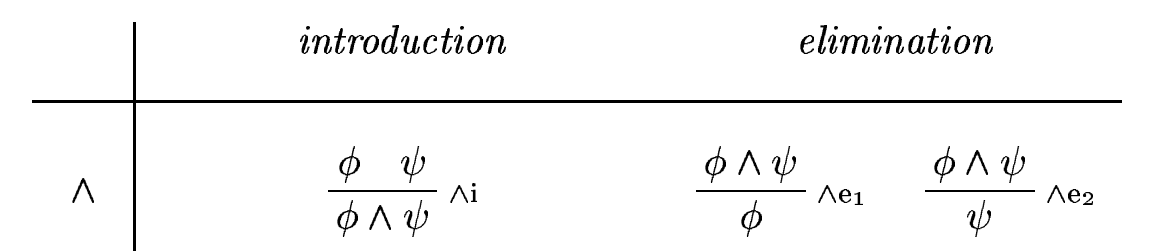 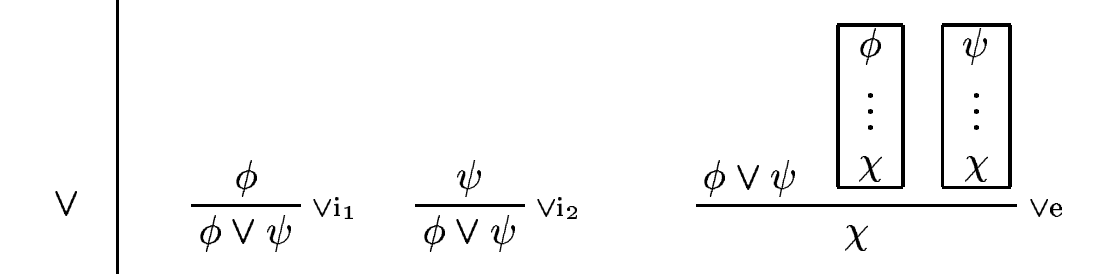 Natural Deduction
One set of proof rules for propositional logic.
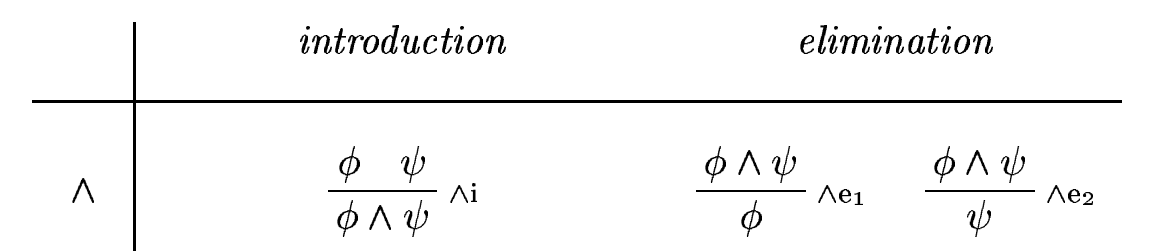 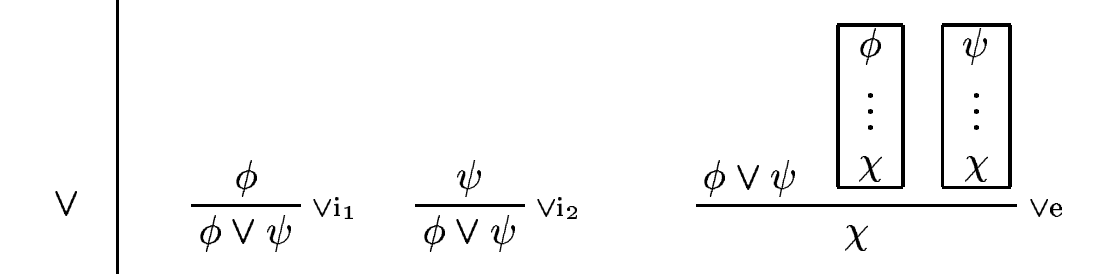 Natural Deduction
One set of proof rules for propositional logic.
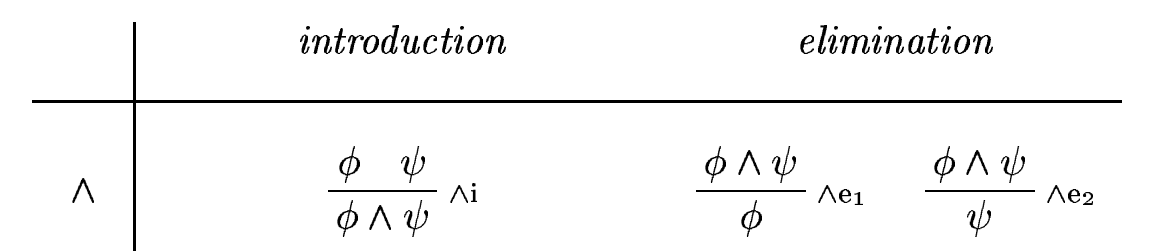 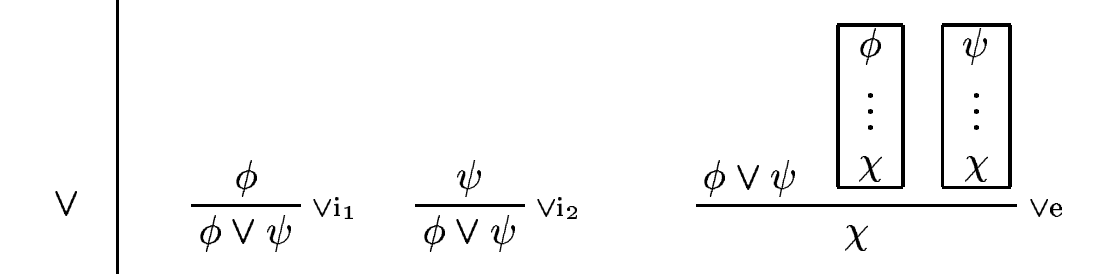